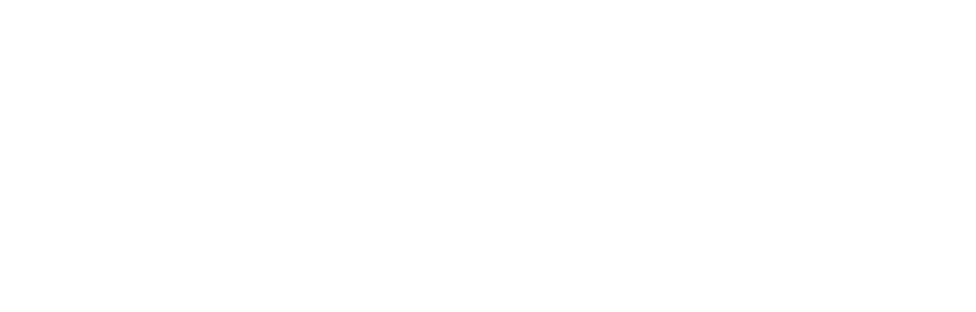 1) What colour is this?


2) What shape is this?


3) What is the same? 		What is different?


4) What is the same?					What is different?
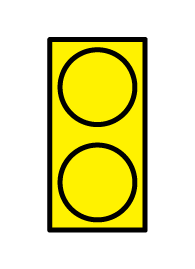 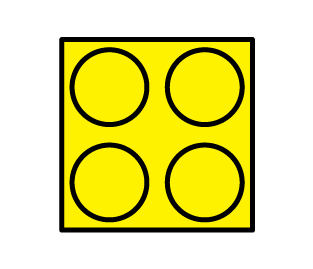 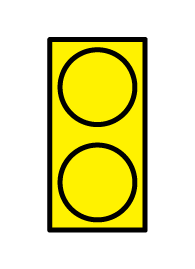 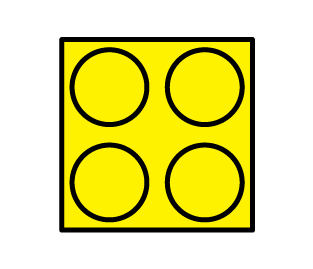 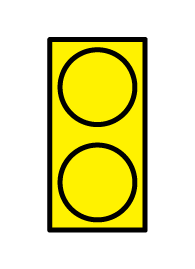 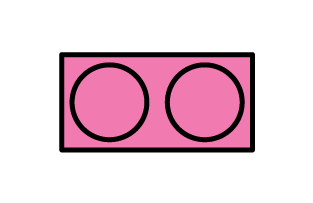 1) What colour is this?


2) What shape is this?


3) What is the same? 		What is different?


4) What is the same?					What is different?
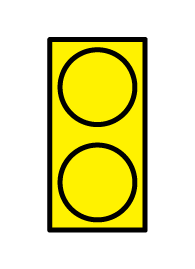 yellow
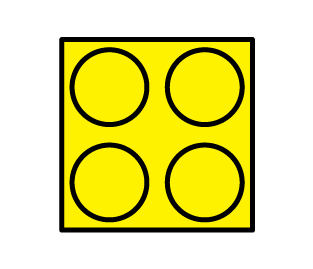 square
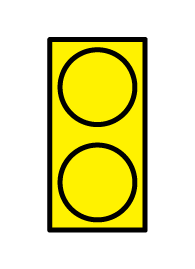 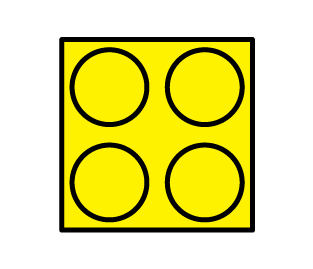 colour/ dots/ shape
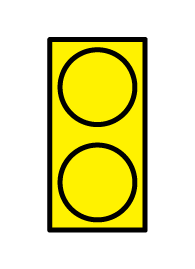 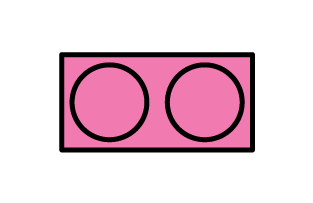 size/ shape/ colour
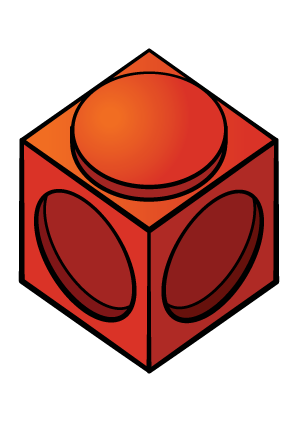 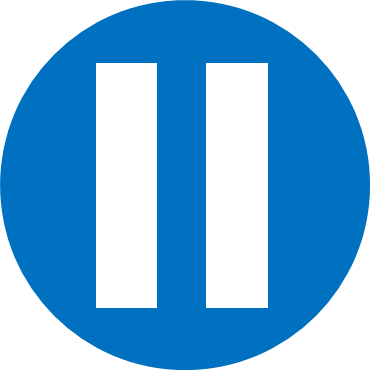 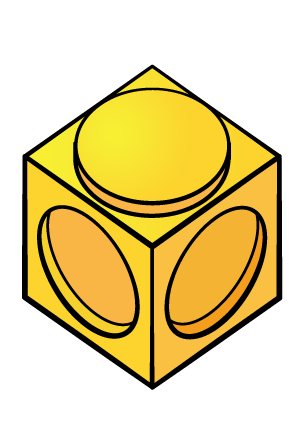 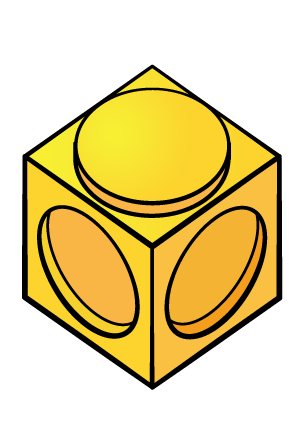 Have a think
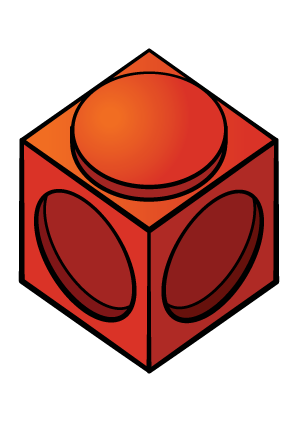 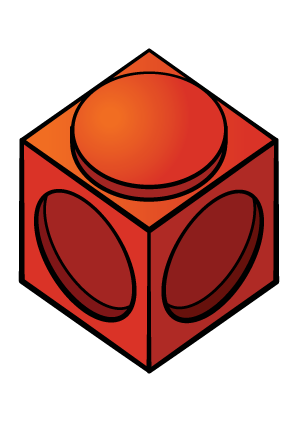 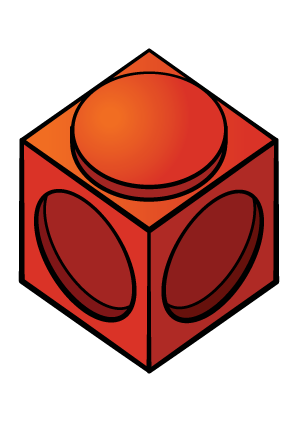 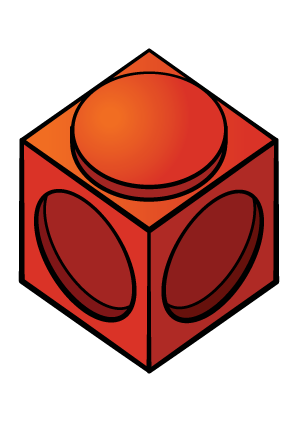 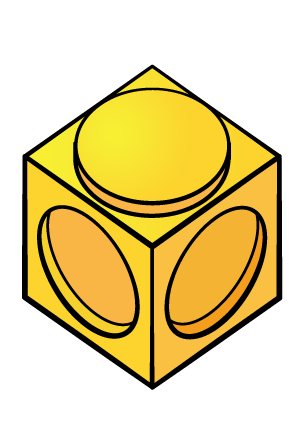 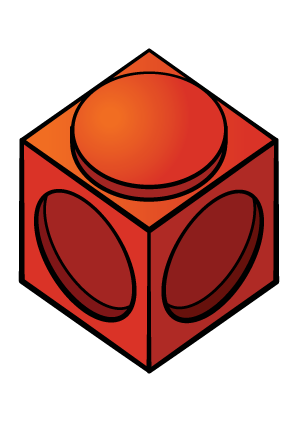 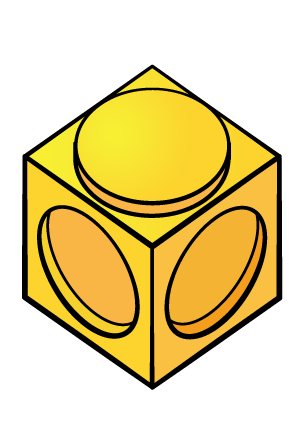 How can we sort these blocks?
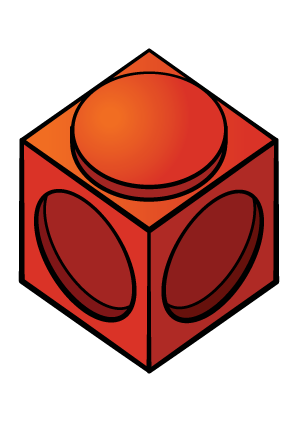 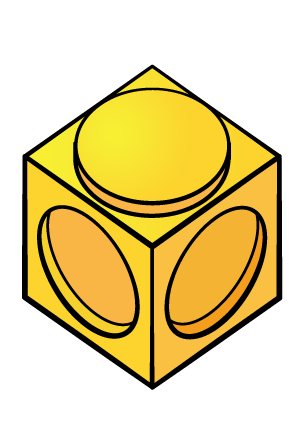 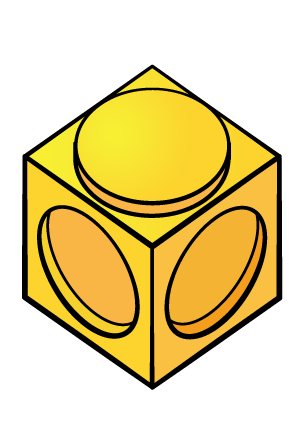 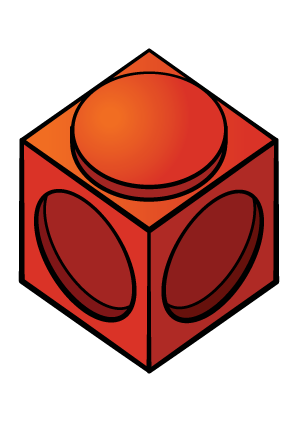 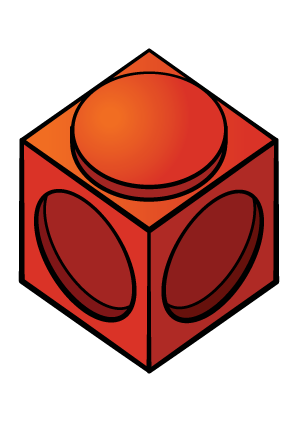 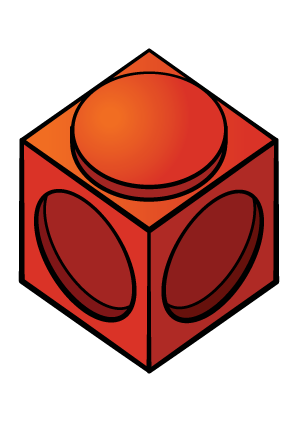 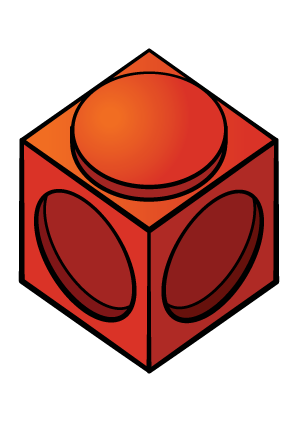 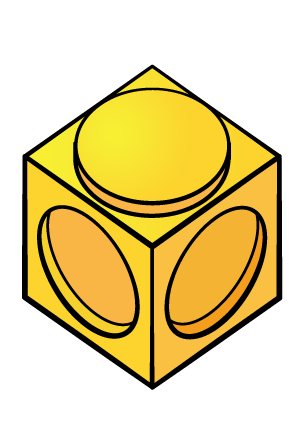 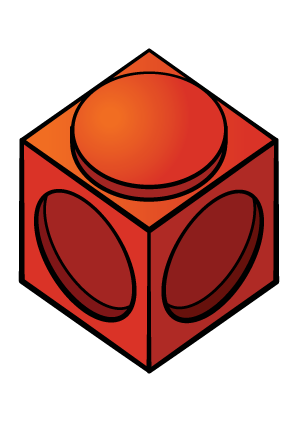 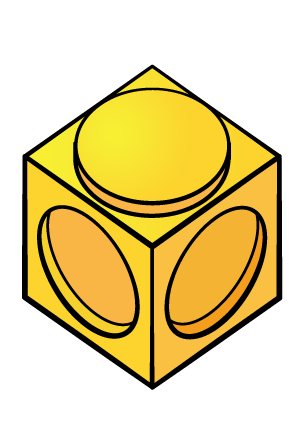 We can sort by colour.
Have a go at question 1 on the worksheet
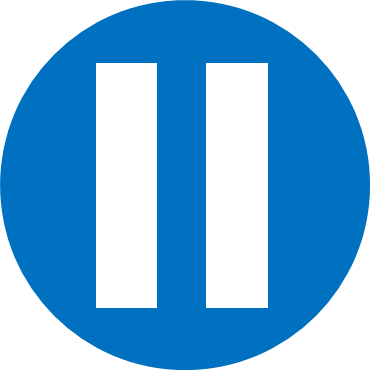 Have a think
What is another way to sort these objects?
squares
triangles
rectangles
We can sort by shape.
Have a go at question 2 on the worksheet
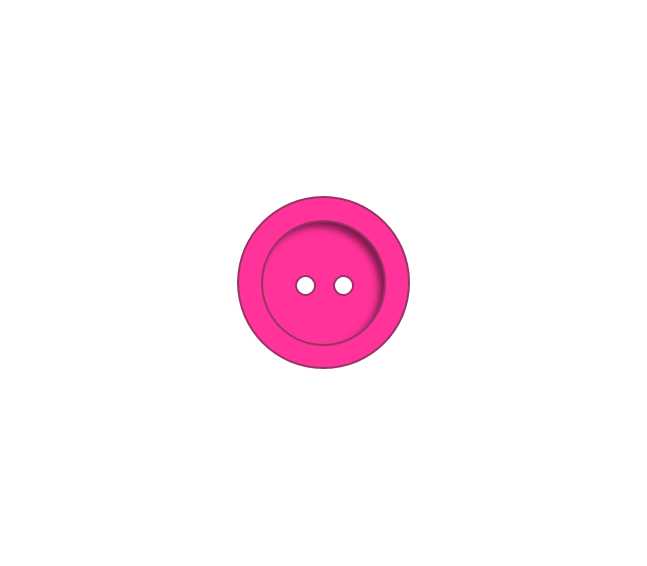 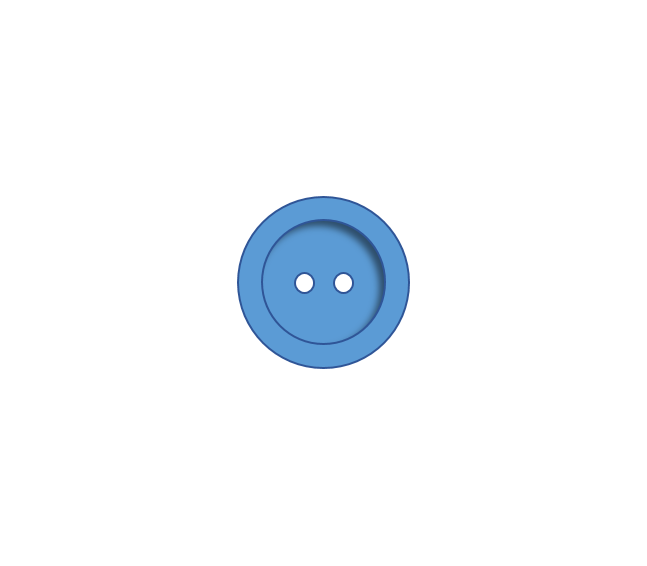 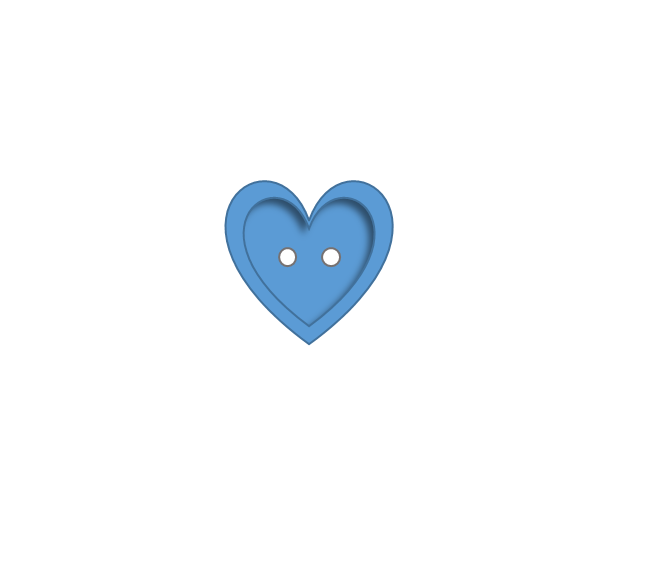 You can only sort these by colour or shape.
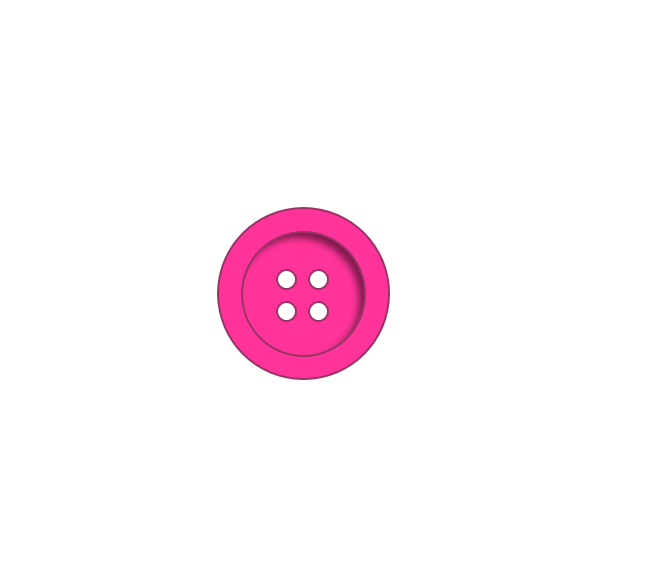 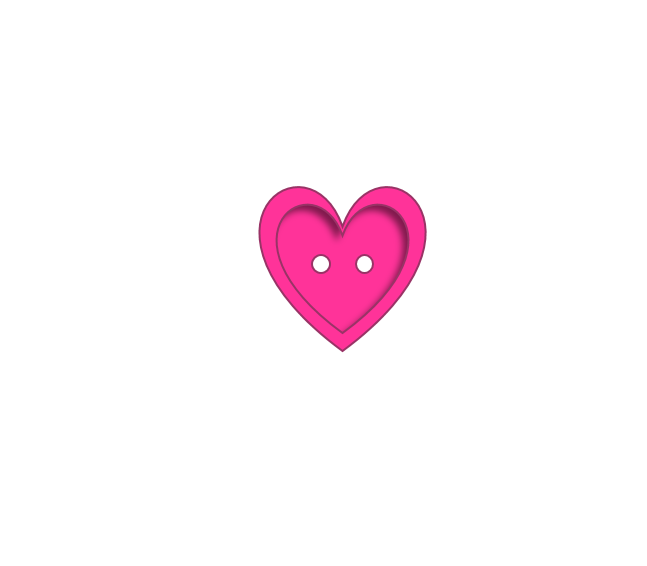 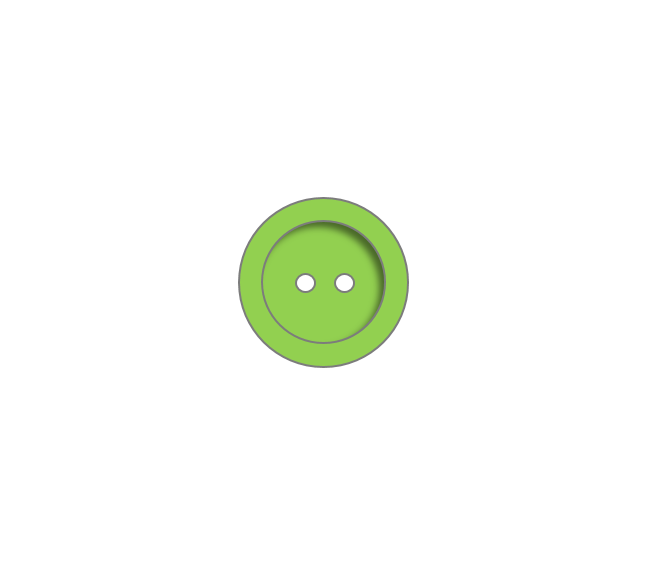 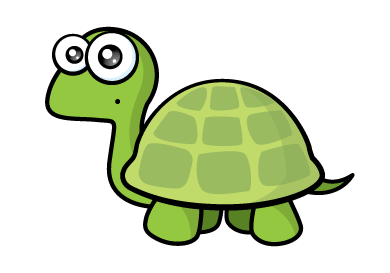 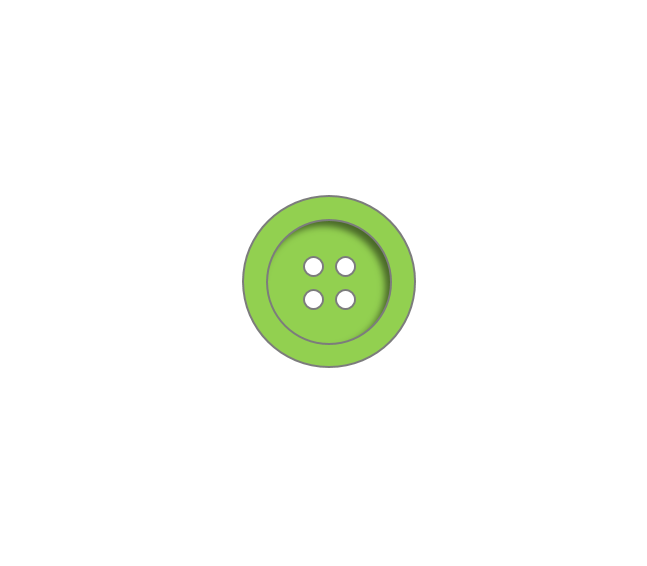 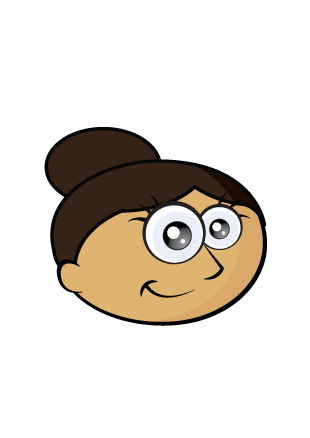 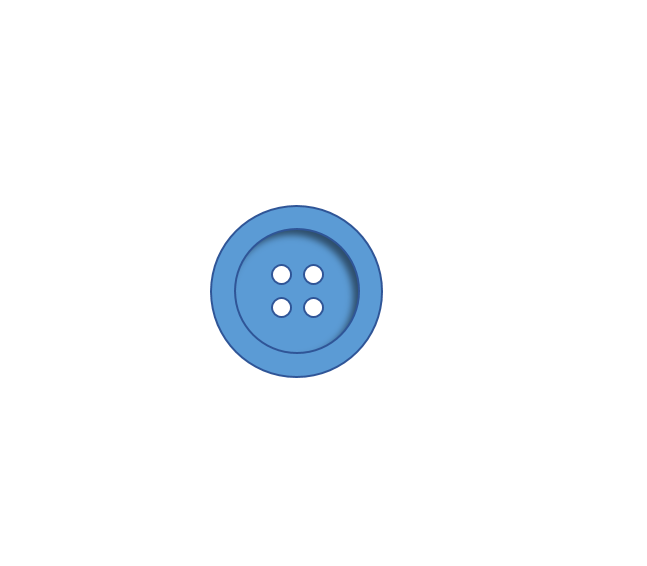 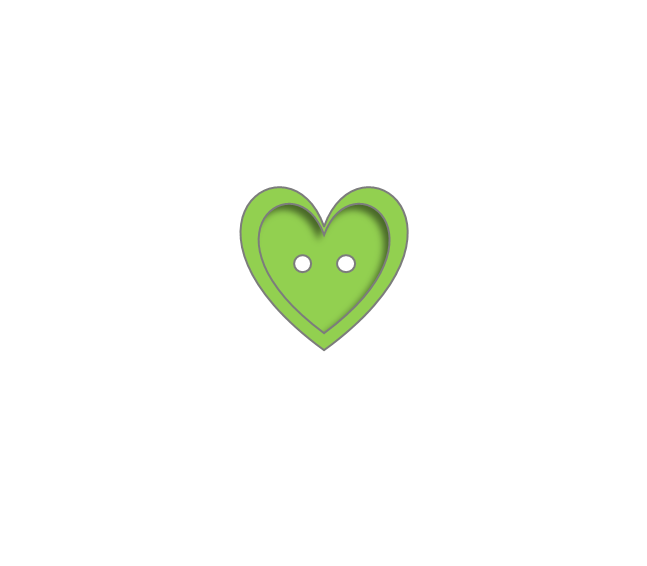 I can see another way to sort!
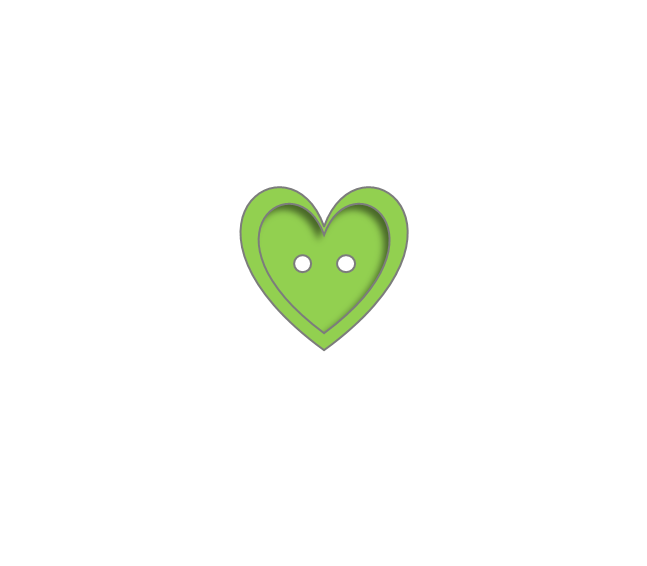 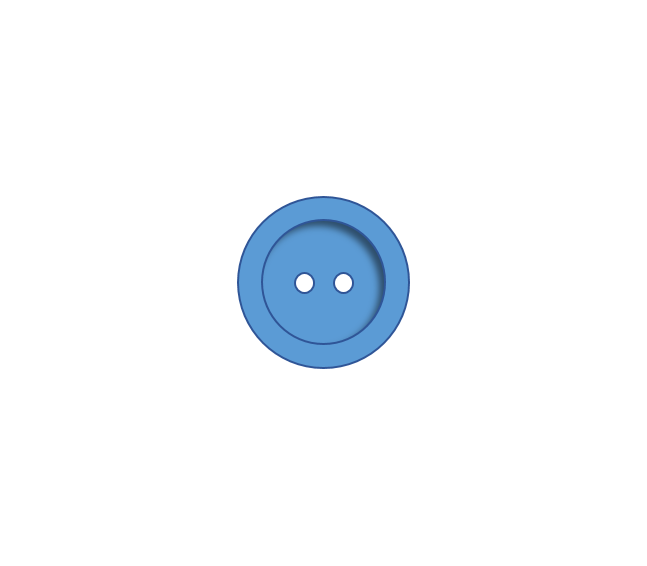 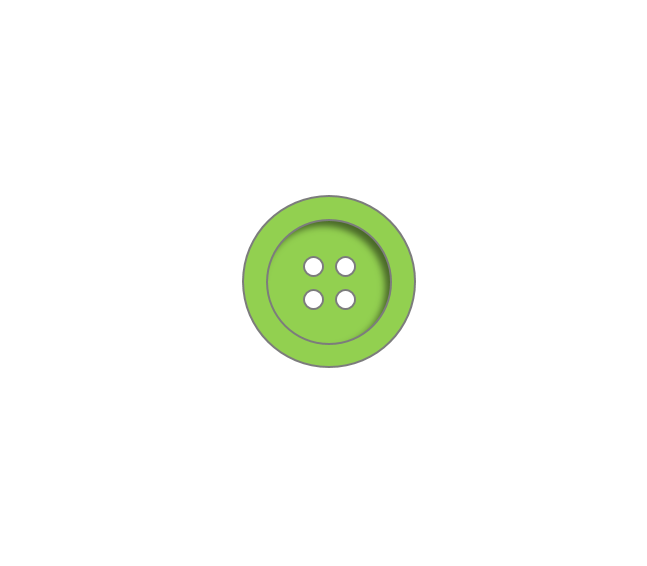 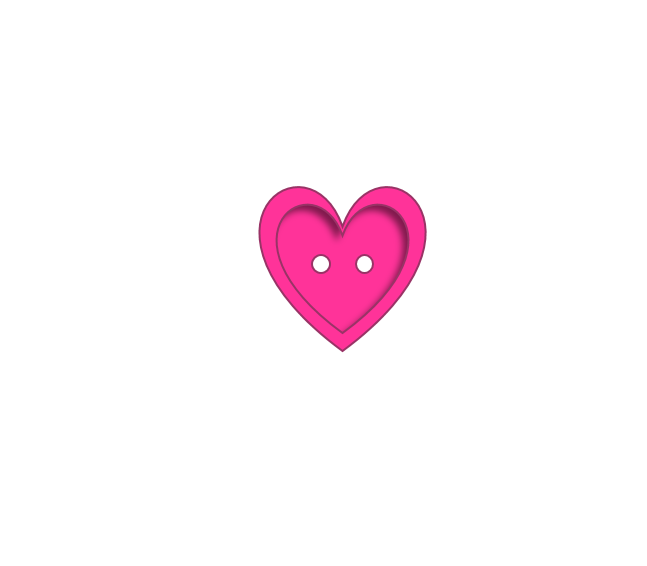 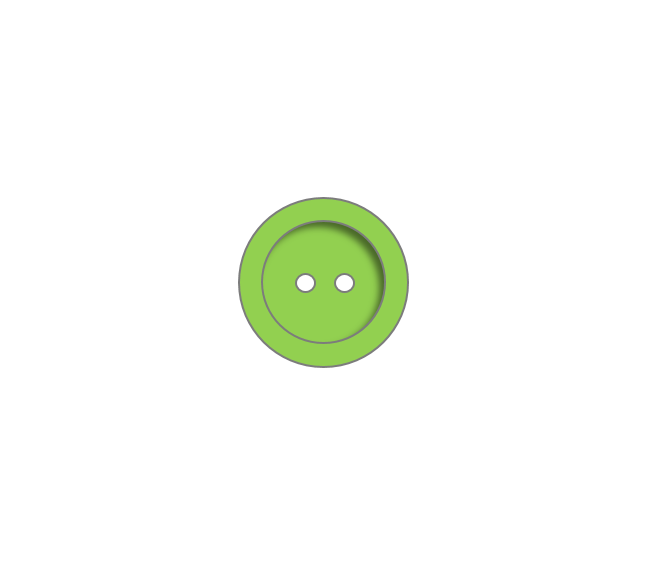 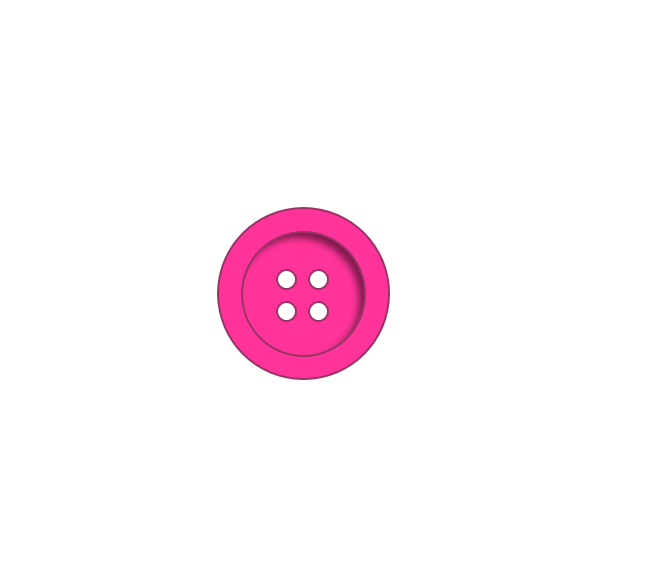 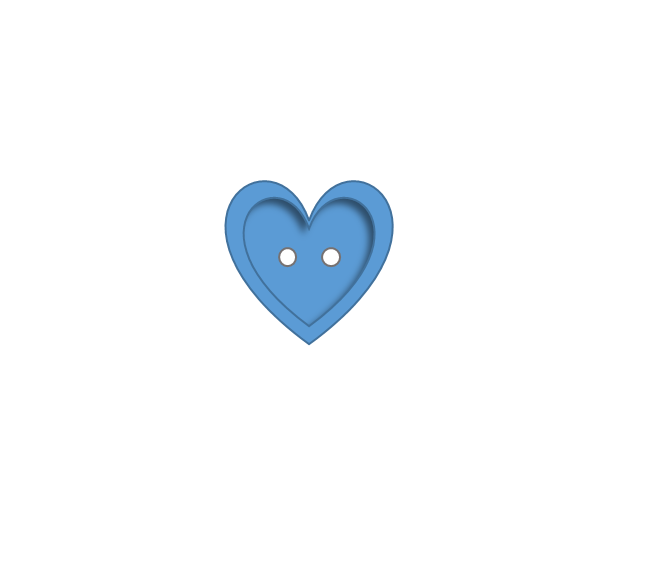 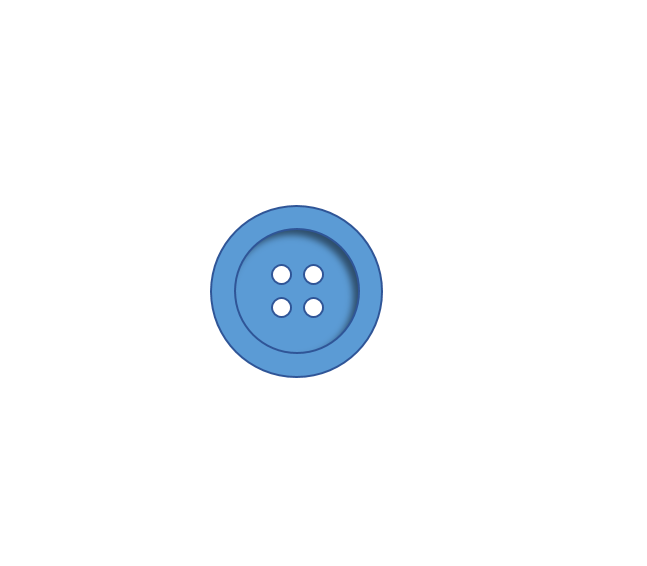 You can sort by colour like this
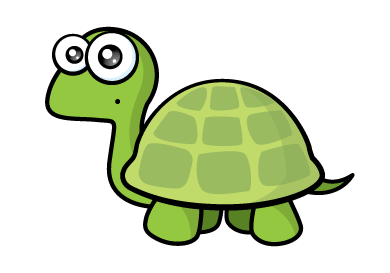 Or by shape like this
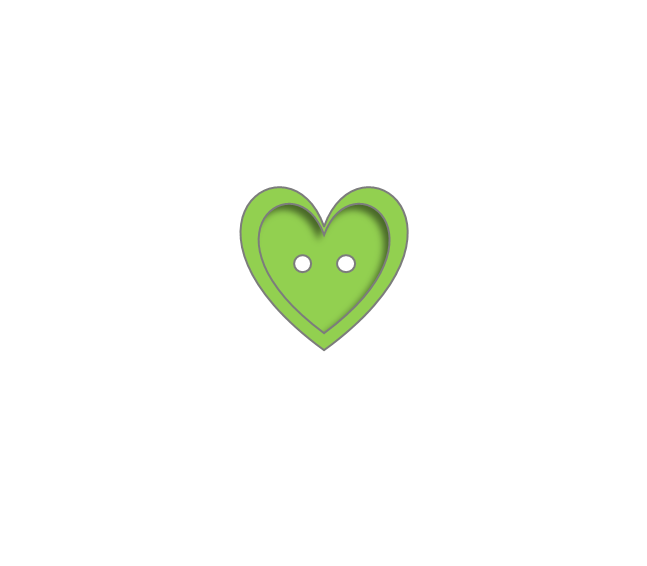 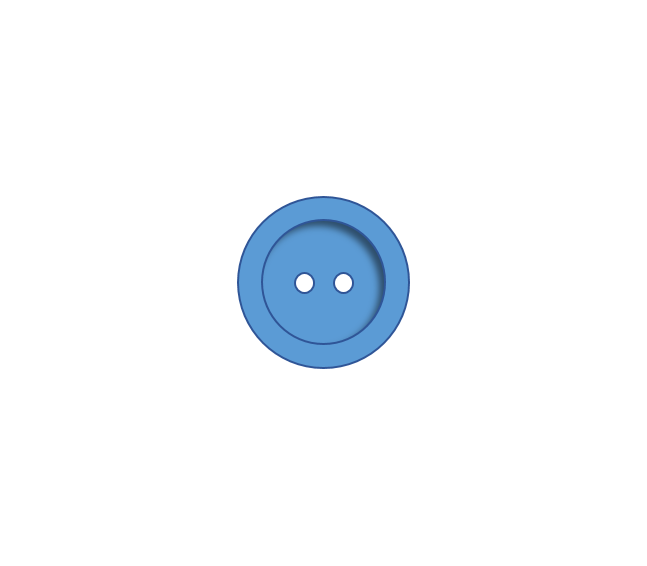 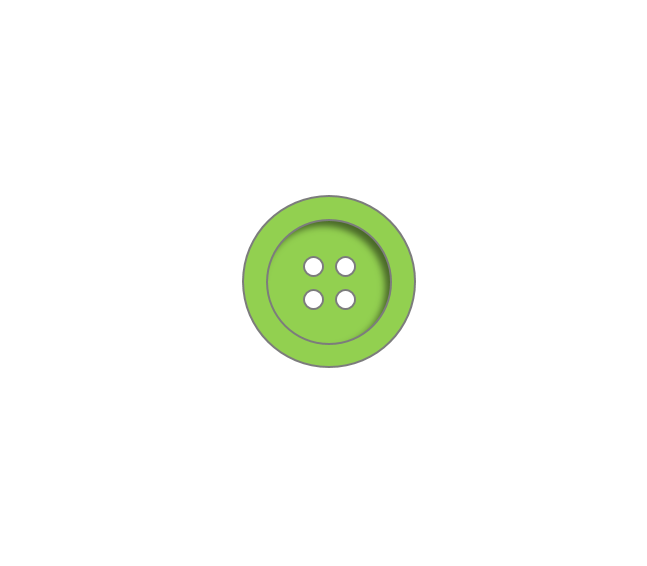 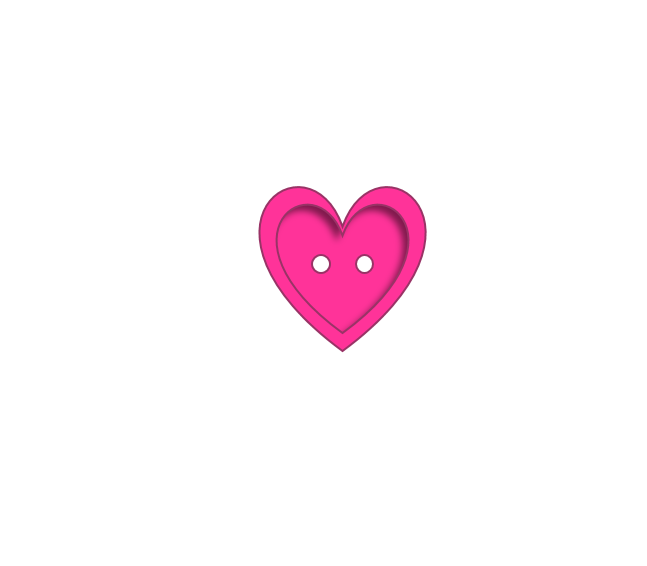 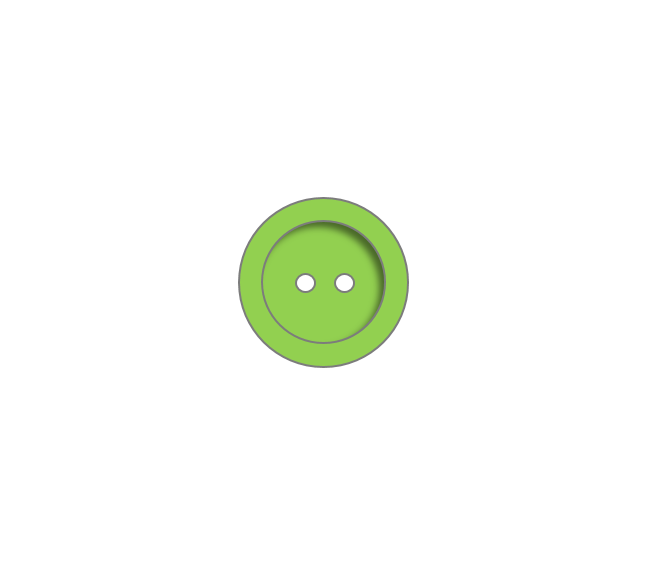 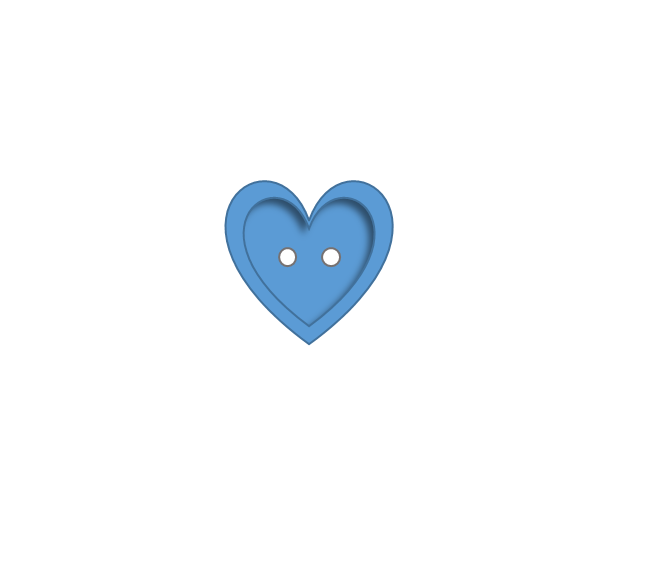 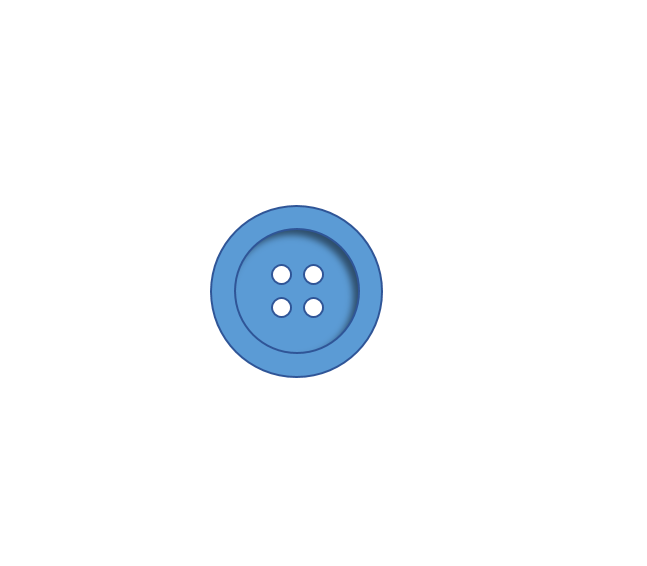 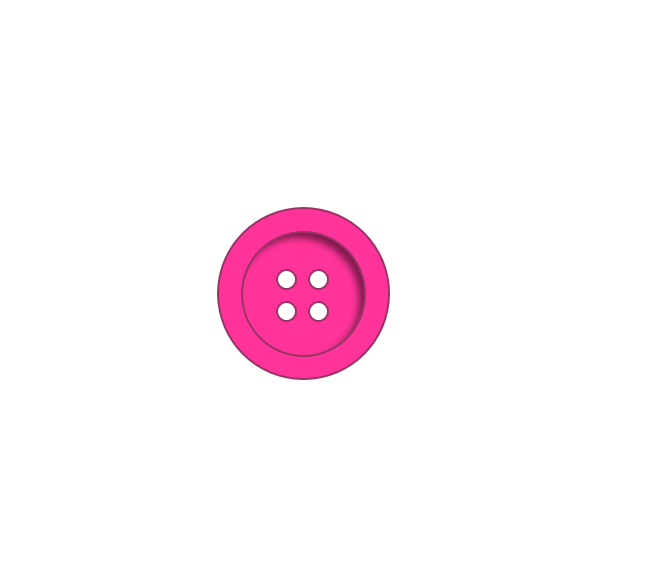 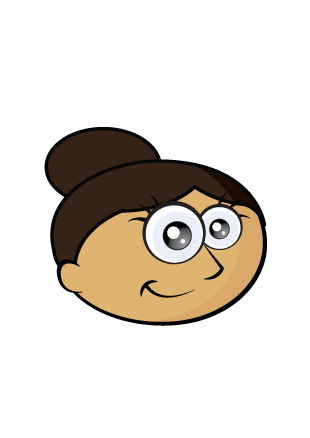 Can you see how I sorted these?
Have a go at the rest of the worksheet